Россия при первых Романовых: перемены в государственном устройстве
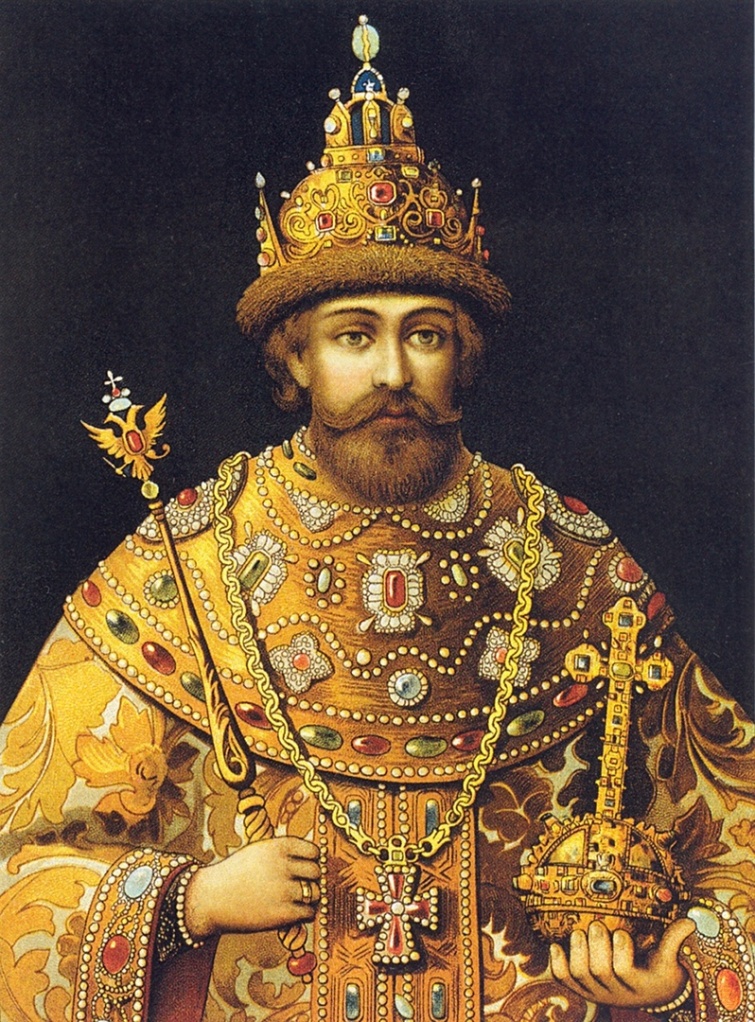 Подготовил:
учитель истории
 МОБУ СОШ №9 
им. И.Ф. Константинова
г. Лабинска
Тарасенко В.Н.
Цель урока
Охарактеризовать систему  государственного управления и самоуправления в России в XVII веке при  первых царях из династии Романовых.
План урока
Первые Романовы. 
2) Земские соборы. 
3) Боярская дума. 
4) Приказы.
5) Местное управление. 
6) Реформа армии. 
7) Законы. Соборное уложение 1649 г.
Вопрос урока:
Какие изменения произошли в  XVIIв. в государственном устройстве России?
Первые Романовы.
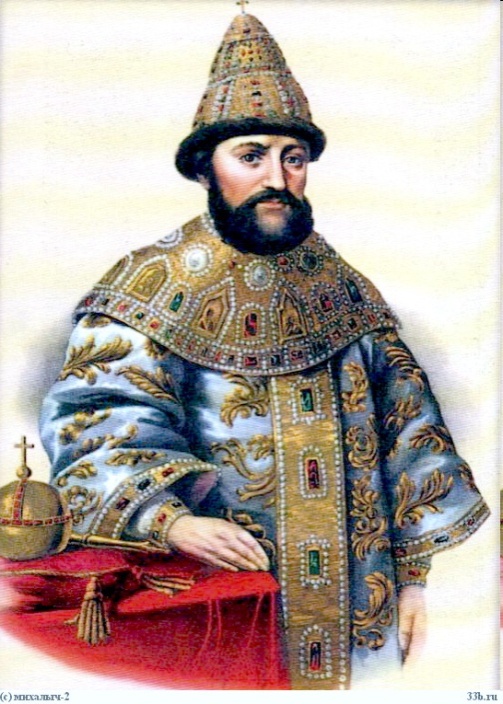 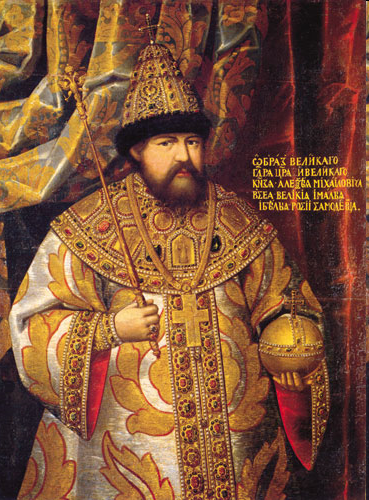 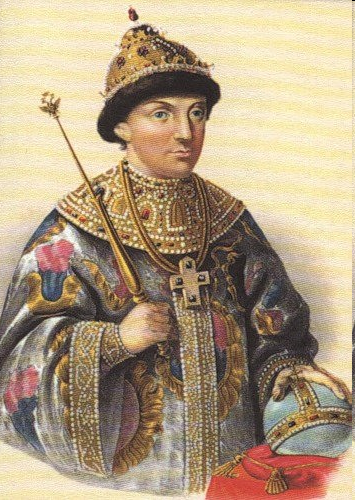 Алексей
Михайлович
Романов
(1645-1676)
Федор
Алексеевич
Романов
(1676-1682)
Михаил 
Федорович
Романов
(1613-1645)
Причины избрания Михаила Федоровича
1. Михаил Романов был царской крови, из знатного боярского рода.
2. Михаилу исполнилось лишь 16 лет, и он не был замешан в событиях Смуты. 
3. Бояре надеялись, что молодой царь не будет препятствием для проведения их политики.
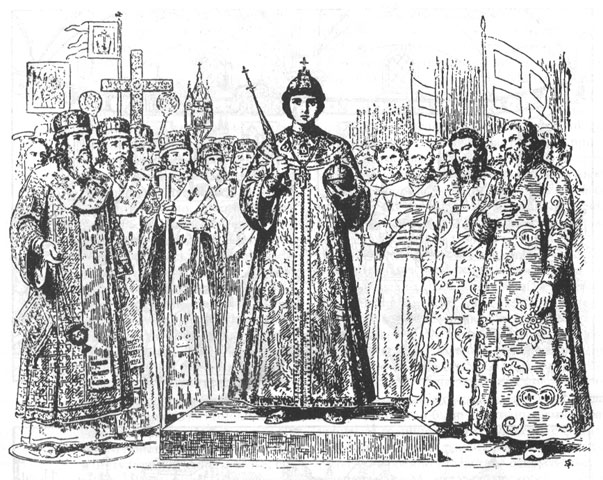 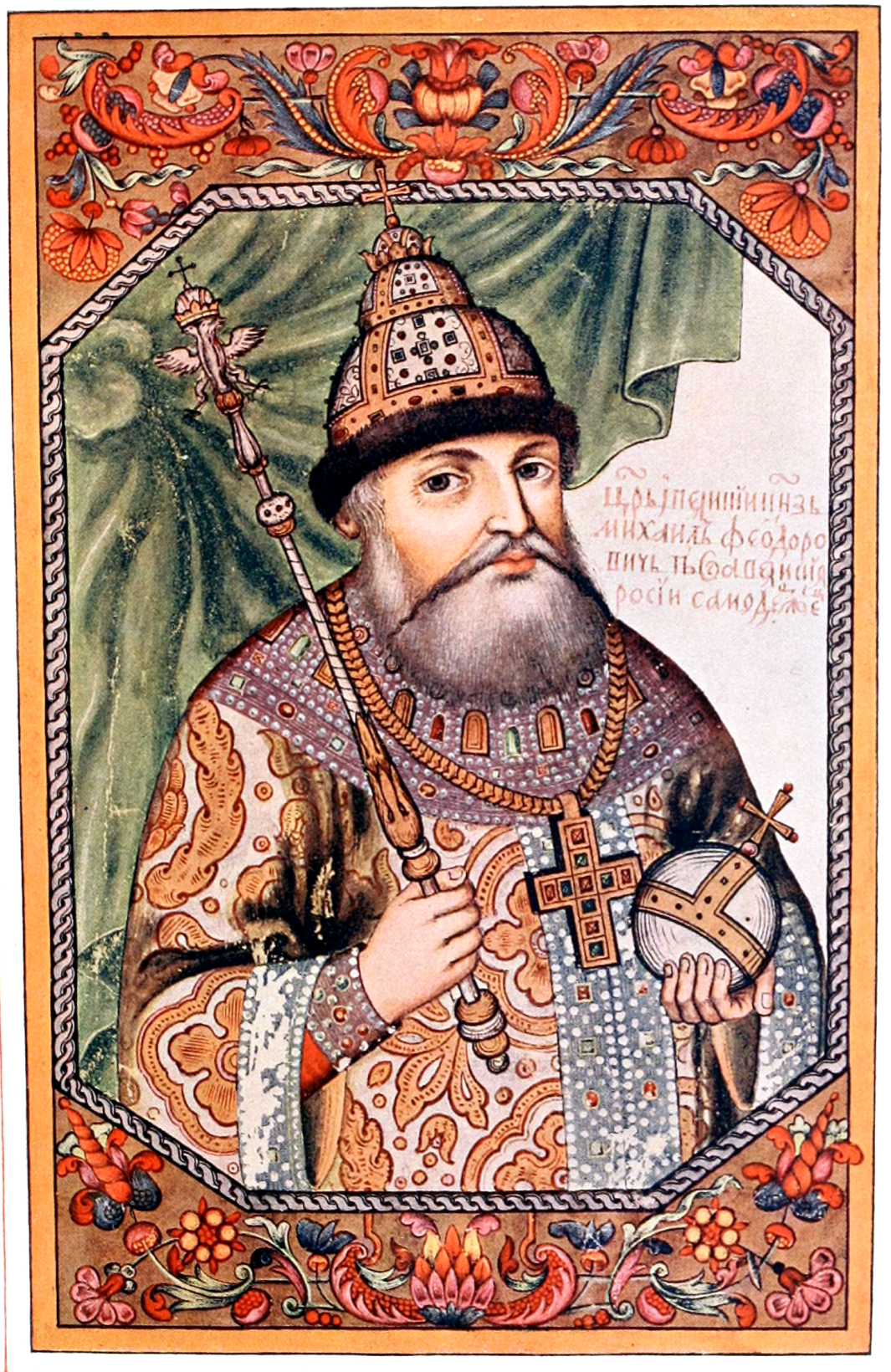 Михаил Фёдорович Романов
(годы правления 1613-1645)
первый русский царь из династии Романовых.
Сын московского боярина Фёдора Никитича Романова
 (впоследствии Патриарха
Московского Филарета). 
Приходился двоюродным племянником последнему русскому царю из московской ветви династии Рюриковичей, 
Фёдору I Иоанновичу.
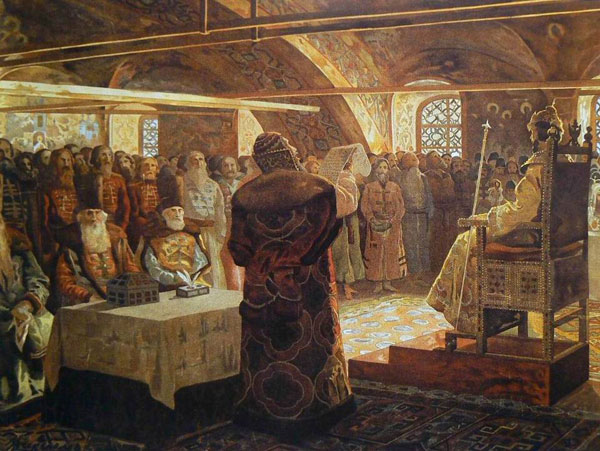 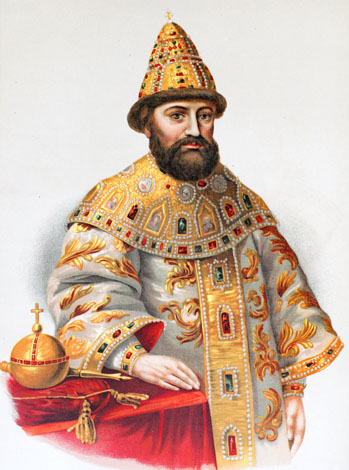 1619-1633гг.
соправление с отцом
Патриархом Филаретом
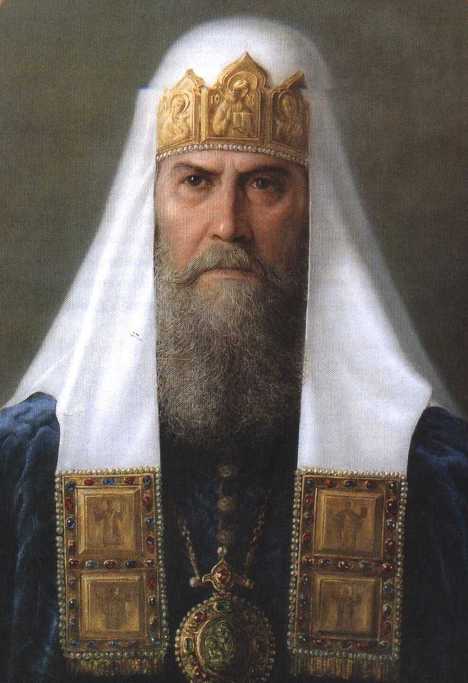 1613-1619гг.
соправление с Боярской думой и Земским собором
1619г. В Москву вернулся отец Михаила Федоровича патриарх Филарет
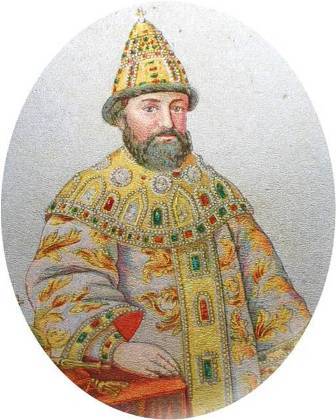 13 июля 1645г.
 Михаил Федорович скончался от болезни 
неизвестного происхождения в возрасте 49 лет.
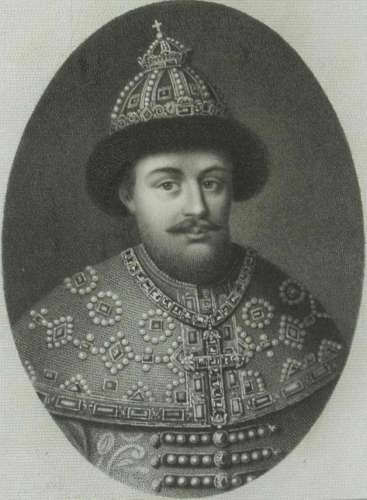 на престол вступил его 16-летний сын Алексей Михайлович
 (1645-1676), прозванный Тишайшим, хотя период был назван Бунташным
Царь Алексей Михайлович
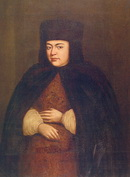 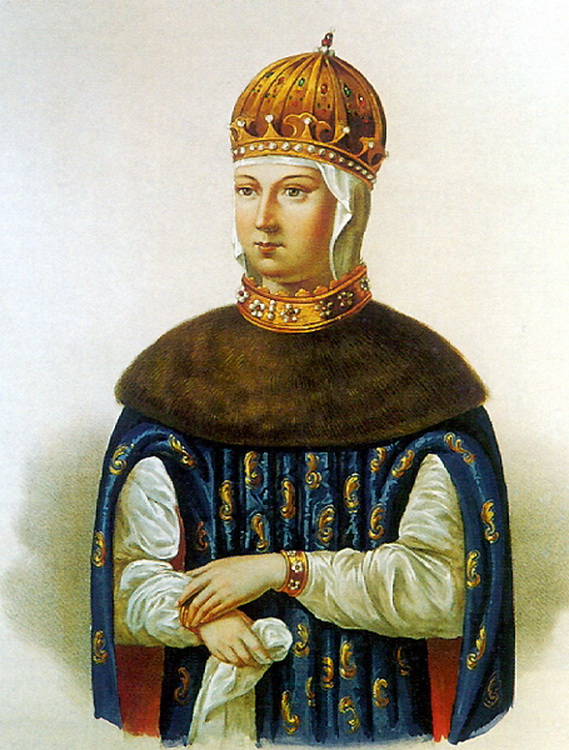 Мария Ильинична 
 Милославская
Наталья Кирилловна 
Нарышкина
13 детей, в том числе  сыновья Федор и Иван, дочь Софья
Сын Петр – будущий император ПетрI
Федор Алексеевич  (1676 – 1682гг.)
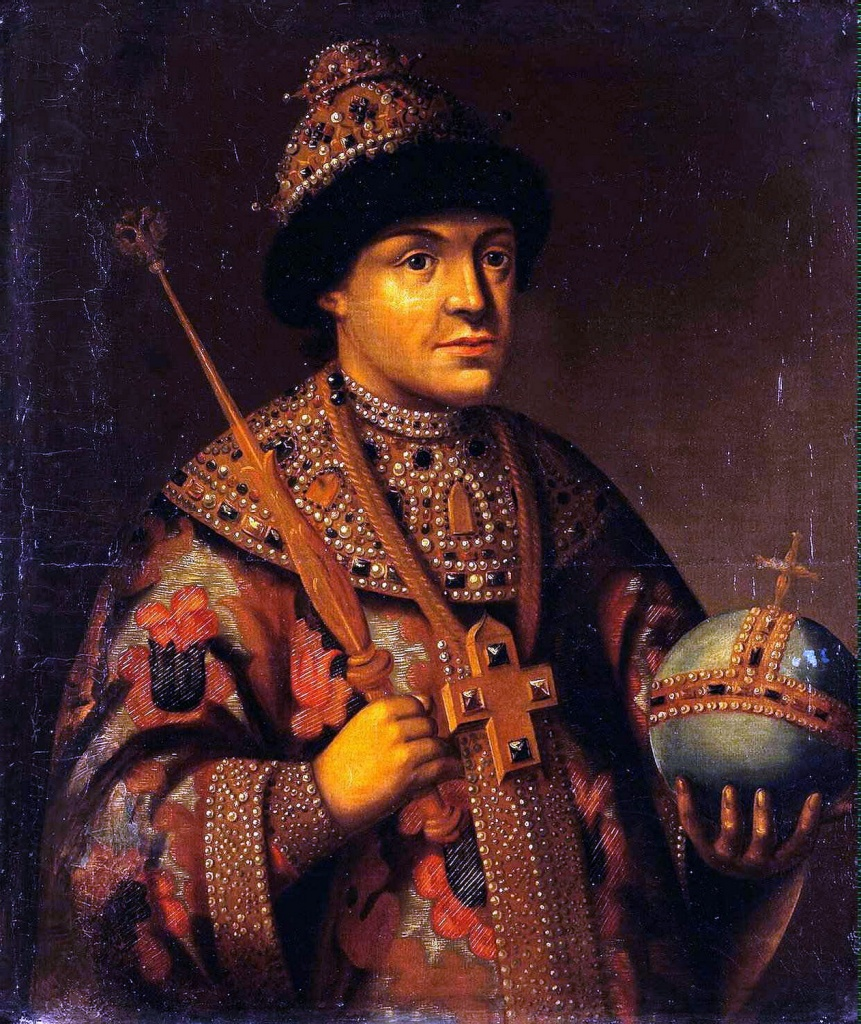 18 июня 1676 года Федор Алексеевич был венчан на царство в Успенском соборе Кремля.

Федор Алексеевич был прекрасно образован, знал латынь, древнегреческий и свободно говорил по-польски. Увлекался музыкой, особенно певческим искусством.

Его воспитателем был монах Симеон Полоцкий.
Федор Алексеевич
Затухание роли Земских соборов
- В годы Смуты и первое время после нее Земские соборы собирались довольно часто.

- В дальнейшем укрепившаяся самодержавная власть для решения важнейших государственных вопросов обходилась уже без созыва соборов, ограничиваясь иногда совещаниями с представителями отдельных сословий.

- Последний собор состоялся в 1651 – 1653гг
Вывод: Царь перестает нуждаться в помощи представителей сословий. Действует самостоятельно

Отмирание Земских соборов было одним из проявлений перехода от сословно – представительной монархии к абсолютизму
Изменение состава и роли Боярской думы
- Число членов Думы не было постоянным. (до 100 чел)
- Царь по прежнему управлял страной с помощью Боярской думы. Но постепенно ее роль уменьшается. Наряду с ней при царе возникла «ближняя» или «тайная» дума. В нее царь включал не всех бояр, а лишь некоторых по своему личному усмотрению, иногда и не членов «большой» Думы.
- На протяжении 17в произошли изменения в сословном составе Боярской думы в сторону усиления представительства дворянства, т.е. Дворяне и дьяки все чаще стали попадать в думу
Вывод:
усилении власти царя. Роль Боярской думы уменьшается, а влияние «ближней» думы увеличивается
Развитие приказной системы
- В 17в, как и в 16,существовала приказная система. Но она стала более разветвленной.
- Существовало до 80 приказов – около 40 постоянных, а остальные возникали по мере надобности, а потом исчезали
- Между приказами отсутствовало четкое разделение функций. Одни ведали какой – либо отраслью управления в масштабах  страны, другие могли заниматься теми же делами на определенной территории. Запутанность в приказном управлении сильно мешала делу
- Приказы подчинялись царю и Боярской думе, не имели никакой самостоятельности в решении дел, с другой – давили, как пресс, на органы местного, особенно выборного управления
- Приказы: Разрядный (распределял, назначал на службу в разные ведомства, вел списки всех дворян), Поместный (ведал поместными и вотчинными землями центра страны – выдавал земли за службу из наличного фонда), Ямской (почтовая служба), три приказа ведали финансами, Челобитный (судебные дела), Сибирский, Приказ Казанского дворца (ведали территориями) Посольский (внешняя политика), Стрелецкий, Пушкарский, Казачий (ведали войсками) и т.д.
- Контролировать приказную систему было трудно. Неразбериха, взяточничество, волокита
Управление на местах
- В 17 в территория России делилась на уезды, станы и волости
- С самого начала века во главе уездов и ряда приграничных городов царь назначал воевод 
- Они руководили местными войсковыми отрядами, возглавляли управление, суд, сбор налогов.(срок воеводства – 2-3 года)
- Можно сказать, что воеводы олицетворили всю власть на местах.
- Органы, избираемые населением (земские и губные избы) утратили значительную часть своих полномочий
- Некоторые приграничные территории были объединены в разряды. Они были крупнее уездов и создавались главным образом в военных целях. Это был зачаток губерний
Вывод:
Усилении власти царя. Он держит под контролем деятельность всех органов.
Вывод
Политическое управление осуществлял царь, опиравшийся на Боярскую думу, которая была реорганизована в «ближнюю» думу – орган управления, состоящий из доверенных лиц царя. 

Земские соборы уходят в прошлое. 

За деятельностью приказов и других органов власти следит Приказ тайных дел, подконтрольный царю
Начало реорганизации армии
Старое поместное войско из служилых людей – дворян – постепенно теряло свое значение
Важную роль играли стрелецкие полки – постоянное войско, набиравшееся большей частью из посадских людей (горожан).
Стрельцы получали из царской казны денежное жалование, однако в свободное от военных дел время занимались различными промыслами, торговлей
Появились полки «нового строя», набранные из русских людей: солдатские (пешие) и рейтарские (конные) и драгунские (смешанные)  полки.Служба в них была пожизненной.
Реформа армии
В 1631 г. в Москве были сформированы два первых полка нового(иноземного) строя. 

Вскоре появились еще шесть солдатских полков, рейтарский  и драгунский полки.(В1634г. Были распущены). 


Вновь полки иноземного строя были сформированы  во время русско-польской войны 1654 – 1667гг. Они состояли из даточных людей, служивших пожизненно.
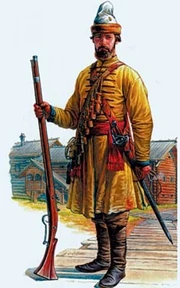 Солдат полка нового
(иноземного) строя.
Рейтарские полки (рейтары) -кавалерийские полки
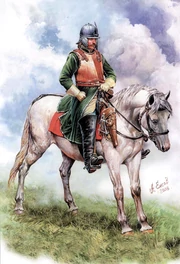 Рейтарами становились мелкопоместные или беспоместные дворяне, которые за свою службу получали денежное жалованье или поместье.

Офицерами в  полках нового строя  служили как иностранные, так и российские дворяне .В начале 1680-гг. существовало уже более 60 солдатских, драгунских и рейтарских полков.
Офицер рейтарского полка
Земский собор 1648–1649 гг.
чтобы удовлетворить требования служилых и посадских людей, в сентябре 1648 г. в Москве был собран Земский Собор.
340 участников: 
 14 членов Освященного собора, 
 29 членов Боярской думы,
 153 дворянина,
 119 посадских людейи стрельцов.
Черносошные крестьянев работе соборане участвовали.
Собор разработал и принял новый свод законов – Соборное Уложение.
Соборное уложение 1649 г.
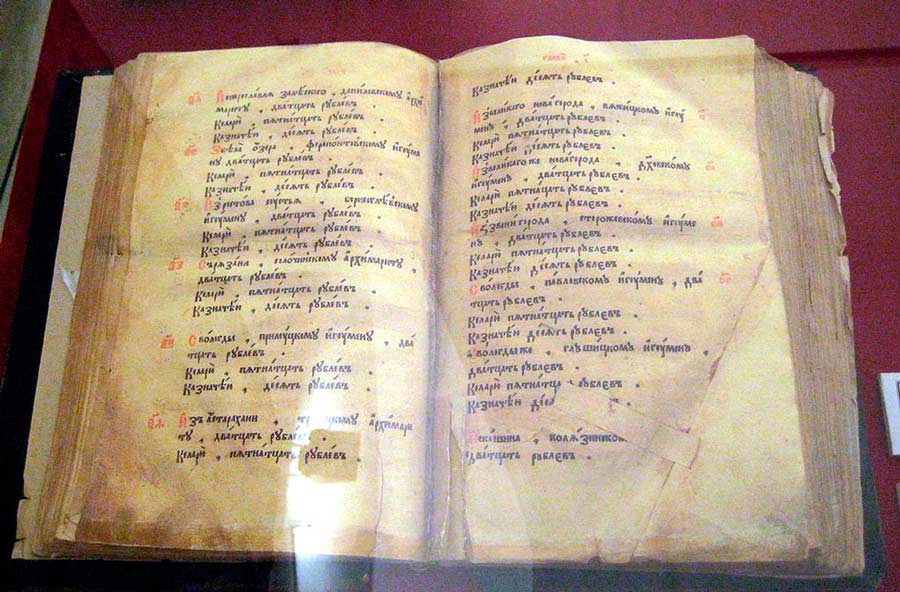 Соборное Уложение
Свиток, 343 аршина.
Центральный Гос. архивДревних Актов (ЦГАДА)
Соборное Уложение
Типографская копия
25 глав, 967 статей
Соборное уложение 1649 г.
Окончательное юридическое оформление крепостного права – наиболее тяжелой формы зависимости крестьян от землевладельцев, власть которых полностью распространялась на личность, труд и имущество крестьян
Отмена Юрьева дня
Бессрочный сыск беглых крестьян
Отмена «Урочных лет» (зависимость крестьян становится потомственной)
Имущество крестьян – собственность землевладельцев
Право наказывать (юридич. бесправие)
Укрывательство - тюрьма
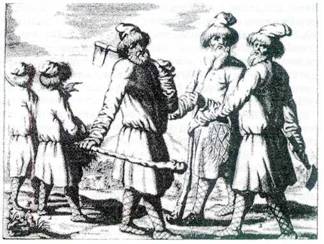 Вот тебе, бабушка, и Юрьев день!
Соборное уложение 1649 г.
Юридическое закрепление сложившейся социальной структуры общества
Регламентация прав и обязанностей всех сословий
Прикрепление посадских людей к посадам и слободам
Дворяне получили право передавать поместье по наследству, если их сыновья продолжали отцовскую службу
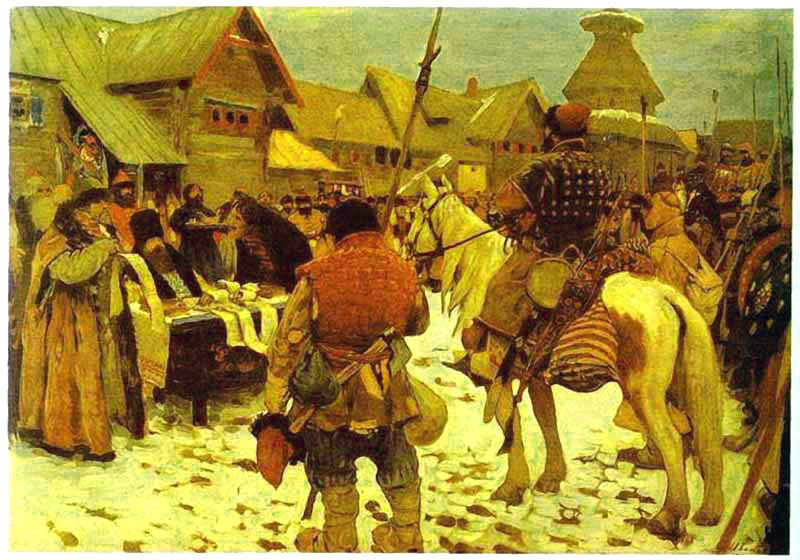 Юридическое оформление процесса перехода от сословно – представительной монархии к абсолютной
Вывод
Законодательство делало все, чтобы защитить, укрепить и возвеличить царя и его власть.
Вопрос урока!!!
Какие изменения произошли в  XVII в. 
в государственном устройстве России?
Вывод:
Все происходившие в XVII веке в системе управления государством изменения были направлены на укрепление единоличной царской власти.
Если Ивану Грозному для установления безграничной власти потребовался террор, то Алексею Михайловичу он был не нужен - его власть опиралась на постоянно действующий аппарат управления.
Подведем итоги:
-В течение XVII в. усиливалась самодержавная власть царя, опиравшаяся не на сословное представительство, а на государственный аппарат и армию;

-Произошло окончательное оформление крепостничества;

-Значительно выросли права и привилегии дворянства --социальной опоры царского самодержавия;

-Начала формироваться  регулярная армия, построенная по европейскому образцу.